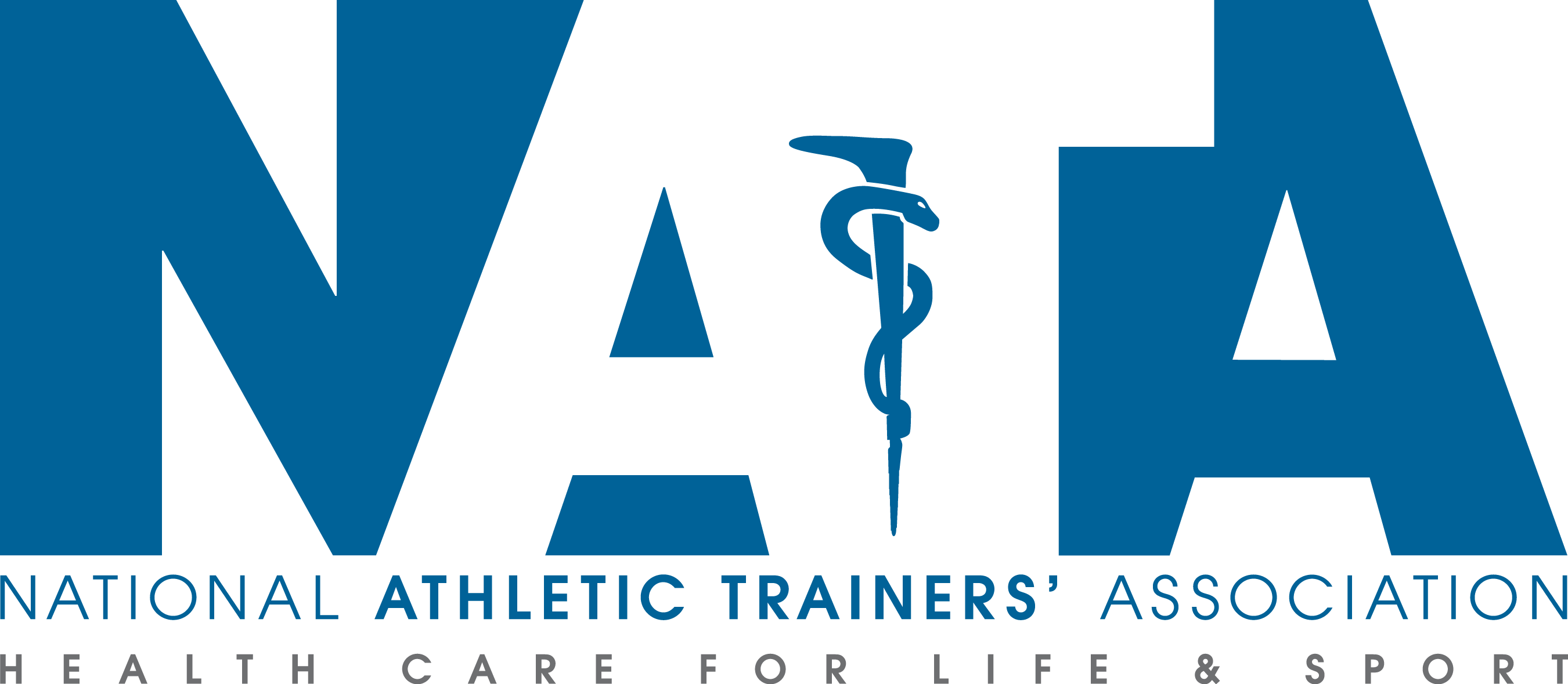 Suicide Awareness and Prevention
Introduction
One in 10 college students has seriously considered suicide
Suicidal thoughts, making plans for suicide, and suicide attempts are higher among adults aged 18 to 25 than among adults over the age of 26
Suicide is the second leading cause of death for 15- to 24-year-olds
There are more than 1,100 suicides on college campuses per year
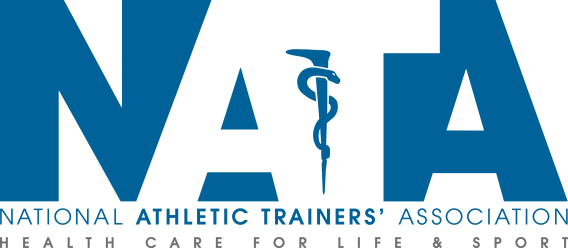 Risk Factors
Depression
Low self esteem
Mental illness
Substance abuse or dependence
Eating Disorders
Family history of suicide
Self-mutilation
Prior suicide attempt
Situational Crisis
Athletes may be at increased risk due to injuries, intense pressure, success/failure mindset
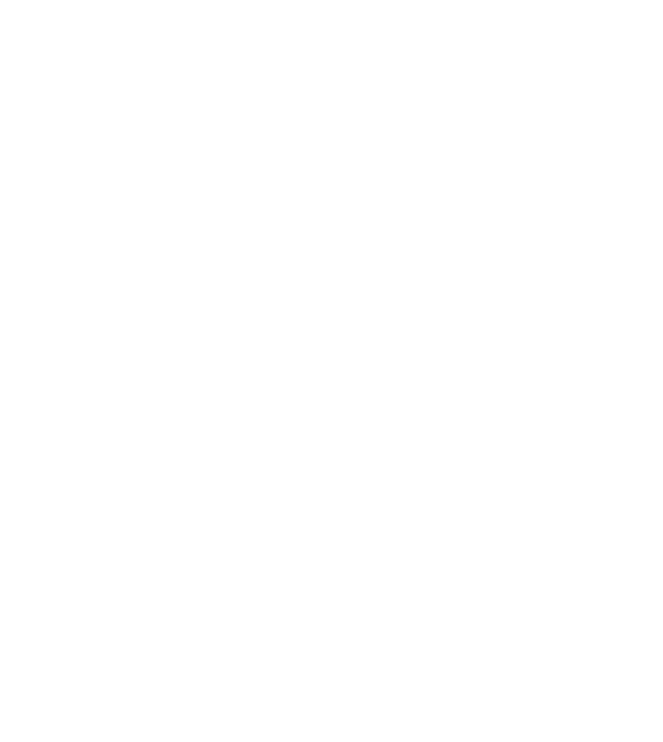 What to look for
Talking about suicide
Withdrawal from friends, family, and teammates
Making statements about feeling hopeless, helpless, or worthless
Dramatic changes in mood
Preoccupation with death
Purposelessness, no sense of a reason for living 
A loss of interest in the things one cares about
Giving away valued possessions
Unexplained anger, aggression, and/or irritability 
Loss of an important relationship
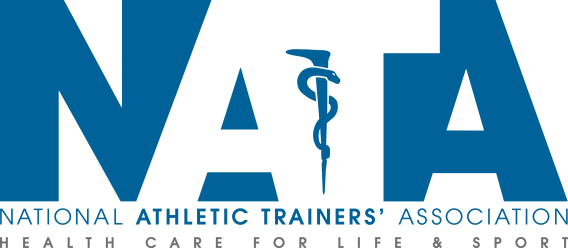 How to start
When you become concerned about a student-athletes wellbeing, you may ask the following:
Do  you feel like your mood has changed lately?
Have you been feeling sad in the last week or two?
Have you felt an increase in stress lately?
Have any stressful events happened recently in your life?
Have you had thoughts of hurting yourself?
Have you felt so bad that you have had thoughts of death or thoughts of suicide?
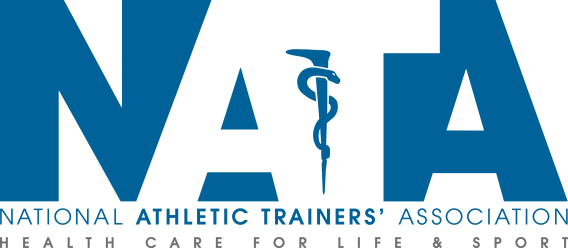 How to help
If you are concerned that the student-athlete is at risk to harm himself/herself or others, you should:
Ask them to talk with someone who can help
Set up a meeting or a phone call with a mental health professional to assess safety
Stay with them until they are in a safe environment and have had contact with a mental health professional
Make sure that a follow up appointment with a mental health counselor has been made
If needed, bring them to a local ER/hospital that can evaluate and offer a short term stabilization admission
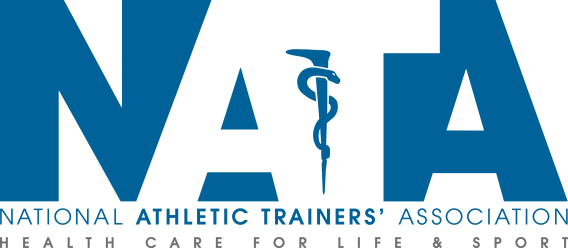 Myths
Asking someone about suicide will increase the risk of suicide
It has been shown that asking someone about suicide lowers anxiety, opens up communication, and lowers the risk
Only experts can stop a suicide
Anyone can stop a suicide: listen, show you care, provide hope, get them care
Suicidal people don’t talk about it
Most suicidal people have given some sort of clue or communicated an intent prior to their attempt
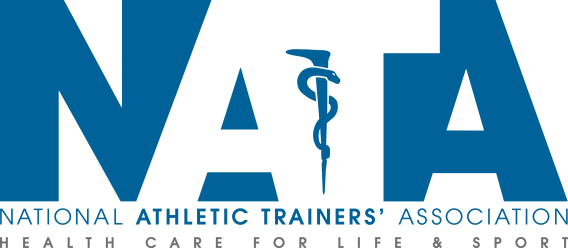 Myths
Those who talk about suicide don’t do it
Those who talk about it may try and even complete a self destructive act
Once a person decides to attempt suicide, no one can change their mind
Suicide is a preventable form of death, almost any positive action may save a life
No one can stop suicide
If people in crisis get the help they  need, they are far less likely to attempt suicide
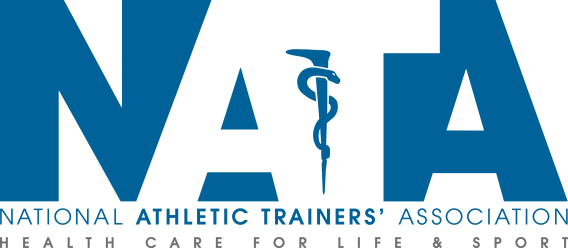 Resources available
[Insert your Athletic Department info]
Athletic Department Mental Health Services
Campus Counseling Center
988 – Suicide and Crisis Lifeline
1-800-273-TALK (8255) – National Suicide Prevention Hotline
1-800-SUICIDE (784-2433) – National Crisis Hotline Network
Local mental health center
Local hospital/ER
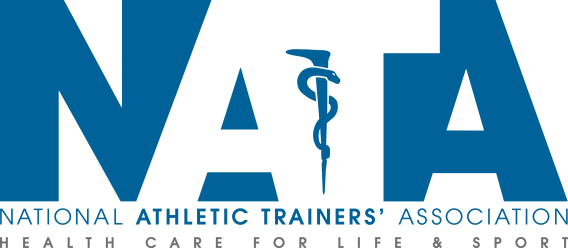 Best Practice Guidelines
Insert your institutional Suicide Awareness and Prevention Guidelines
Recommended to review and rehearse annually
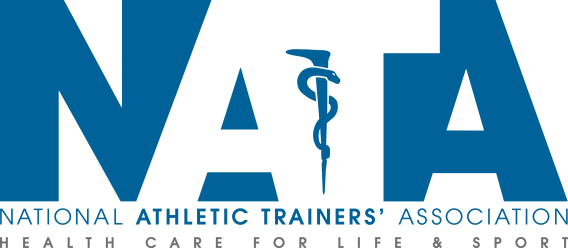 References
NAMI: National Alliance on Mental Illness
American Foundation for Suicide Prevention
American Association of Suicidology 
QPR – Suicide Prevention
The Jason Foundation
The Jed Foundation
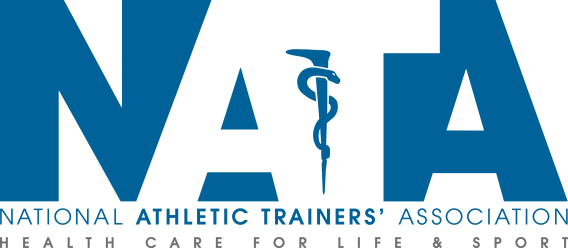